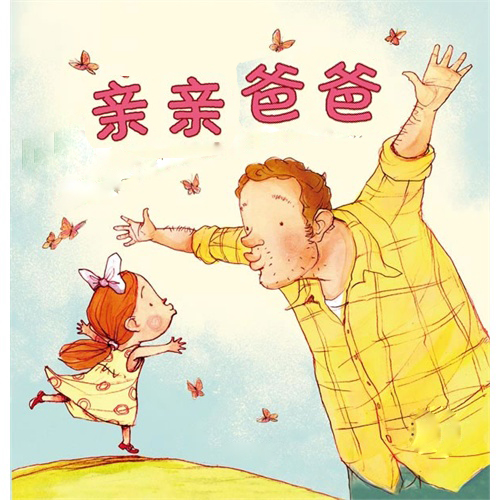 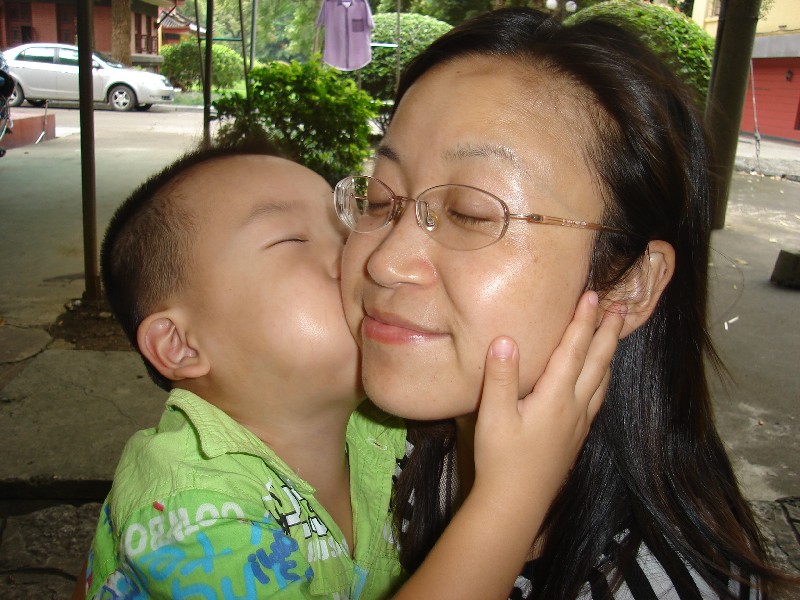 亲亲妈妈
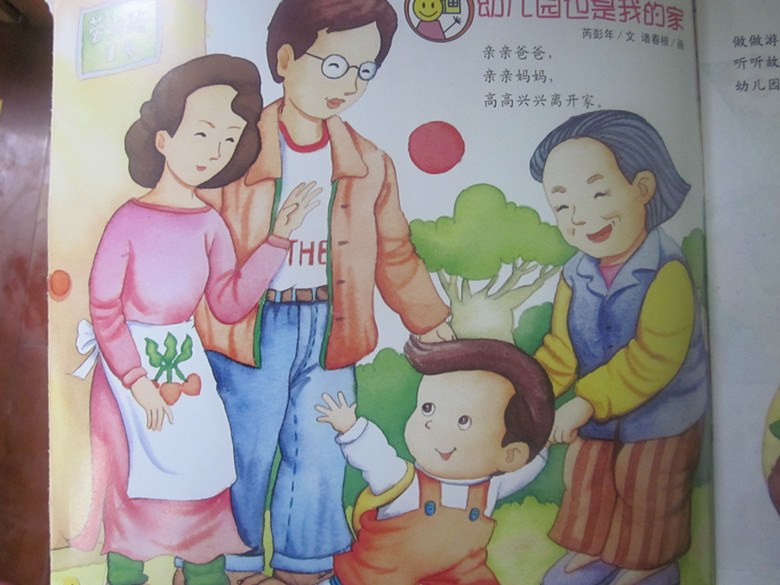 高高兴兴离开家
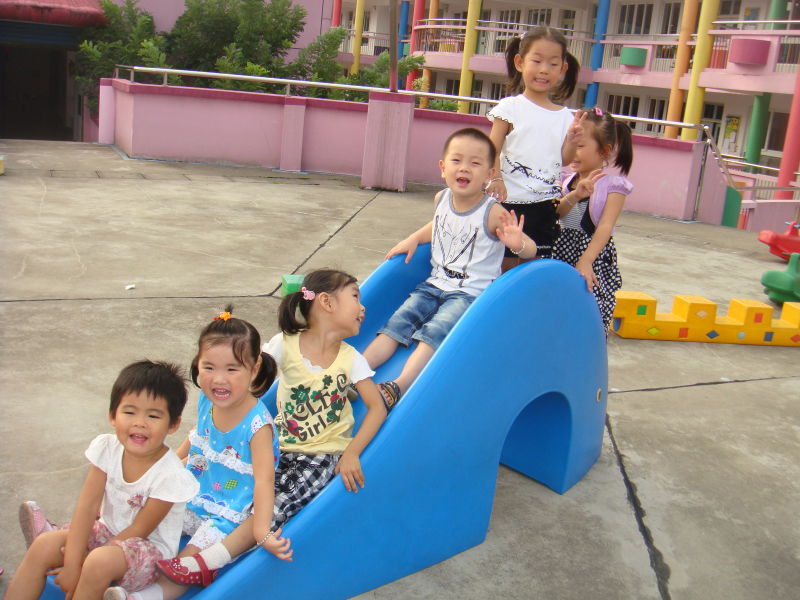 做做游戏
听听故事
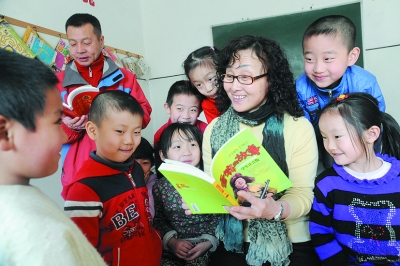 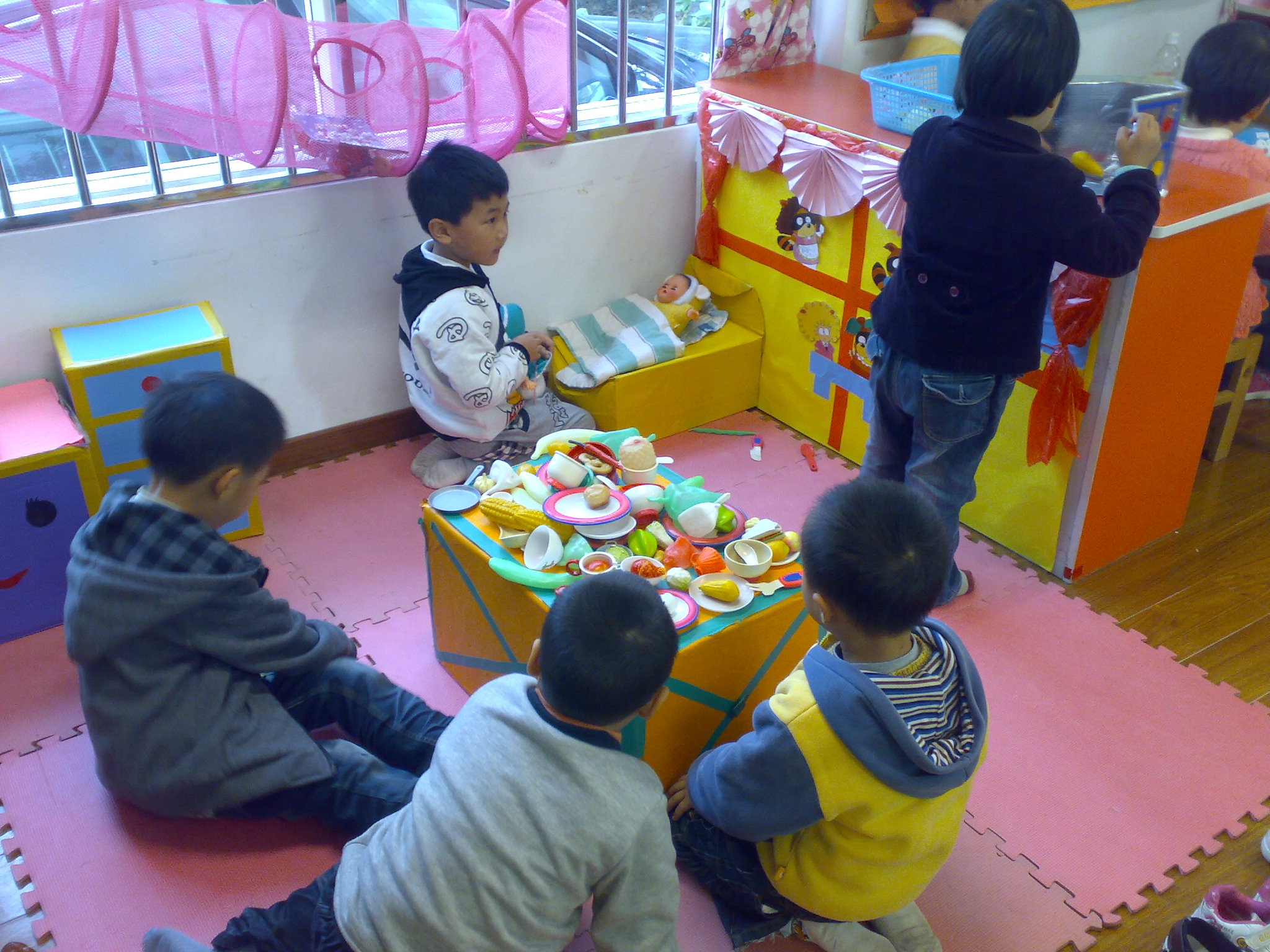 幼儿园也是我的家
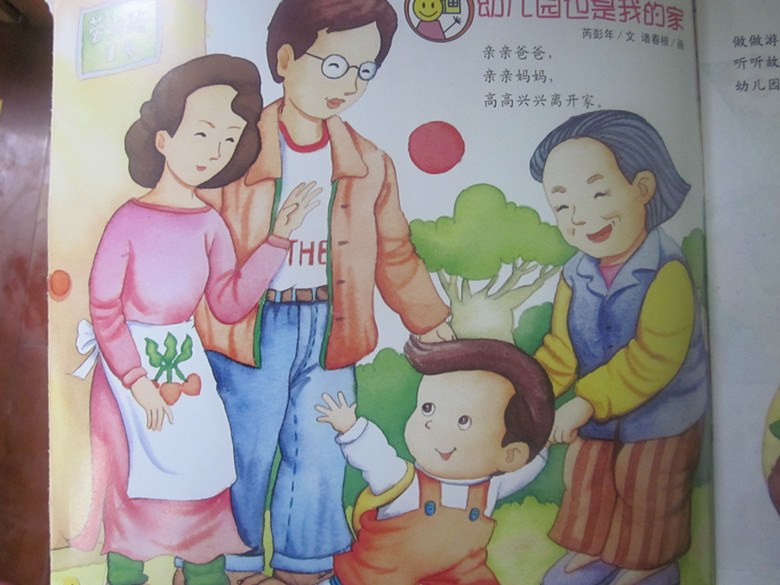 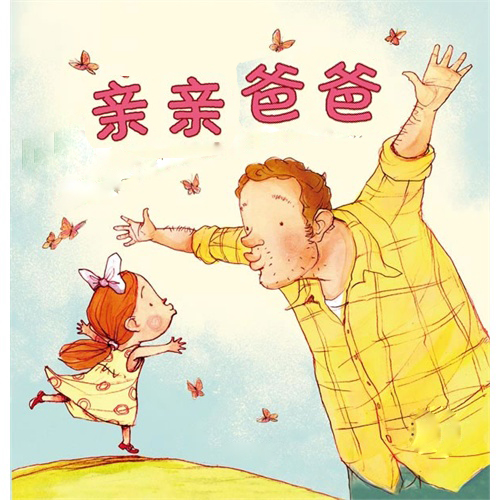 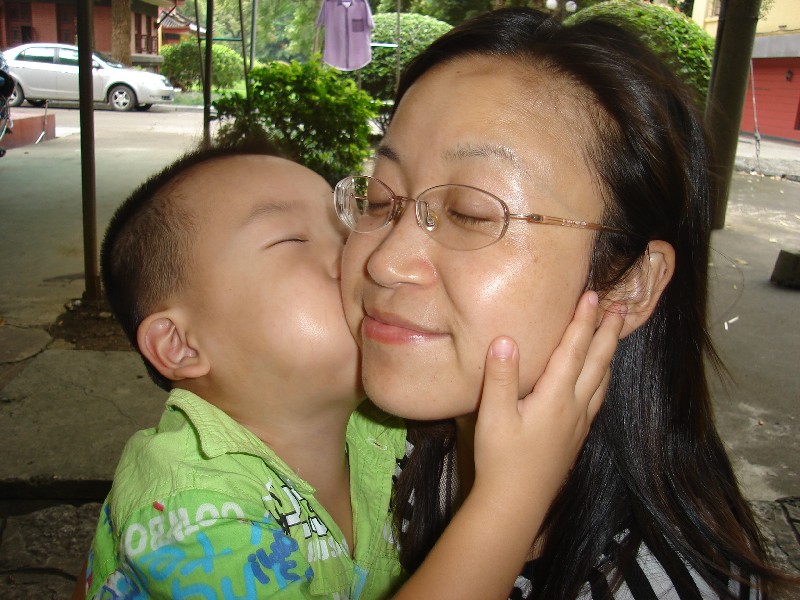 亲亲爸爸            亲亲妈妈          高高兴兴离开家
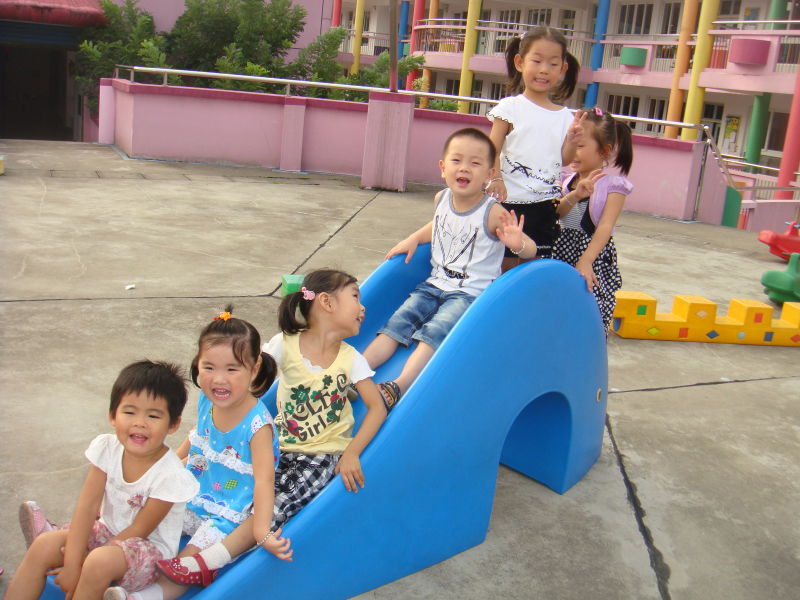 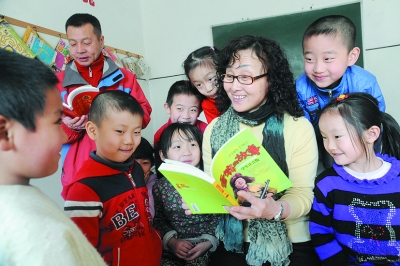 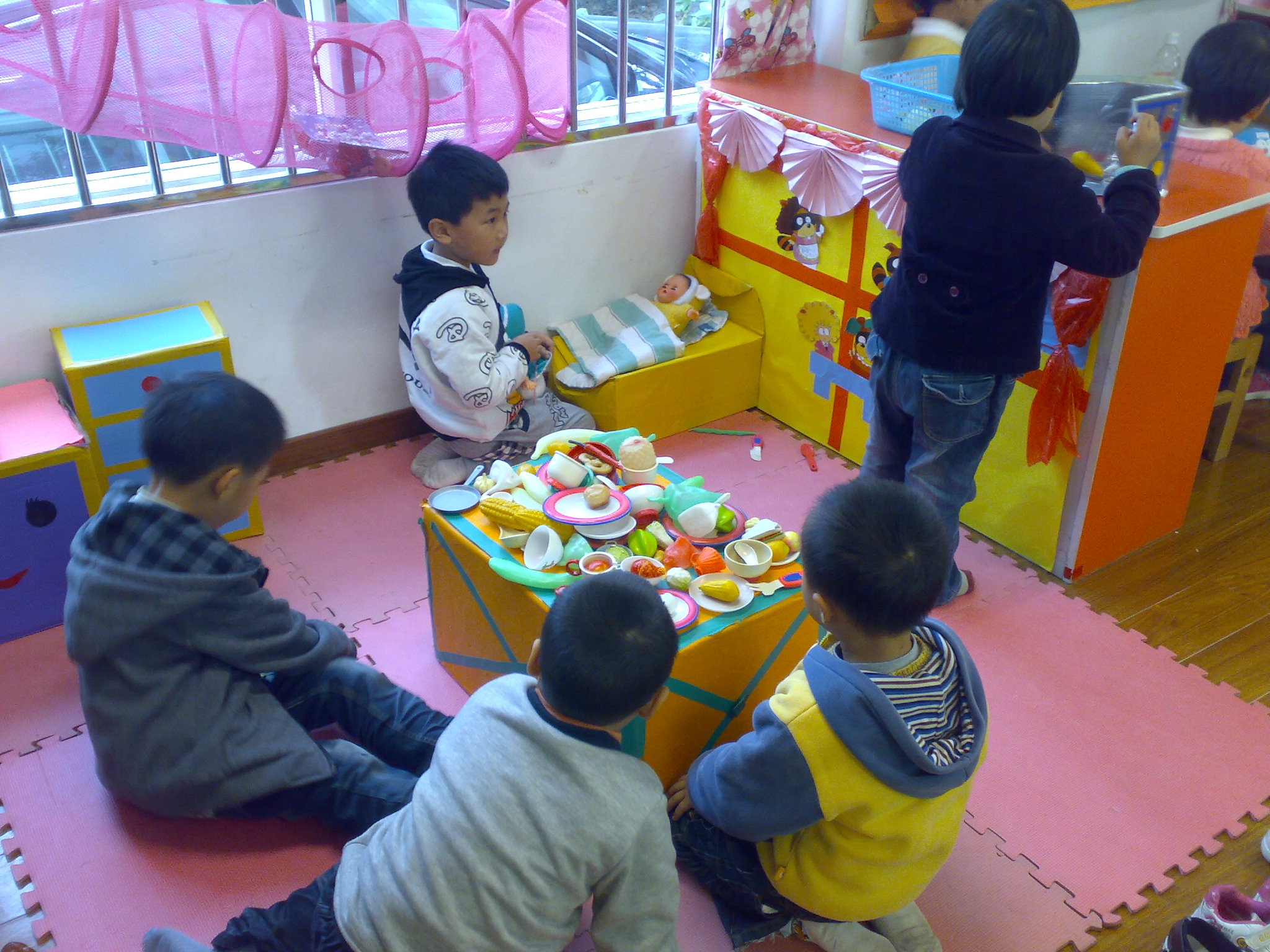 做做游戏             听听故事       幼儿园也是我的家